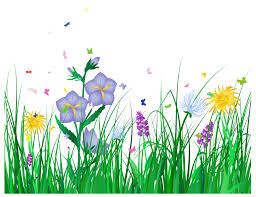 স্বাগতম
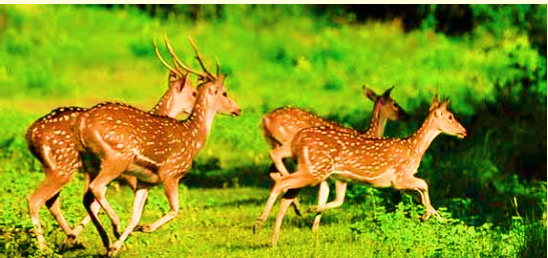 শিক্ষক পরিচিতিঃ
আবদুল্লাহ- আল- মামুন
সহকারী শিক্ষক
বাংগালগাঁও সরকারি প্রাথমিক বিদ্যালয়
কালীগঞ্জ, গাজীপুর
পাঠ পরিচিতিঃ
শ্রেণিঃ পঞ্চম
বিষয়ঃ বাংলা
মূল পাঠঃ সুন্দরবনের প্রাণী
পাঠ্যাংশঃ বাংলাদেশের দক্ষিণে--------- ঘুরে বেড়ায় ।
সময়ঃ ৪০ মিনিট
এ পাঠের শিখনফলঃ
শোনাঃ
১.২.১  উচ্চারিত পঠিত বাক্য, কথা মনোযোগ সহকারে শুনবে ।
৩.১.২ বর্ণনা শুনে বুঝতে পারবে ।
বলাঃ
১.১.১  যুক্তবর্ণ সহযোগে তৈরি শব্দ স্পষ্ট ও শুদ্ধভাবে বলতে পারবে ।
২.৫.৩ সহজ বিষয় বর্ণনা করতে পারবে ।
পড়াঃ
১.৩.১  পাঠে ব্যবহৃত যুক্তবর্ণ সম্বলিত শব্দ শুদ্ধ উচ্চারণে পড়তে পারবে ।
২.৫.১  নির্দিষ্ট বিষয়ের বর্ণনা পড়ে বুঝতে পারবে ।
লেখাঃ 
১.৪.১ যুক্তবর্ণ ভেঙ্গে লিখতে পারবে ।
এসো একটি ভিডিও দেখিঃ
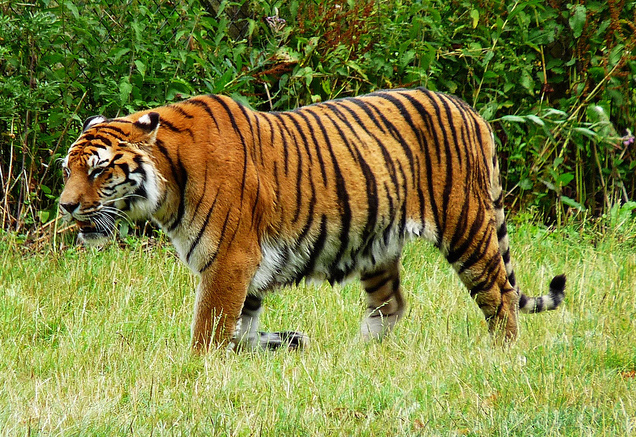 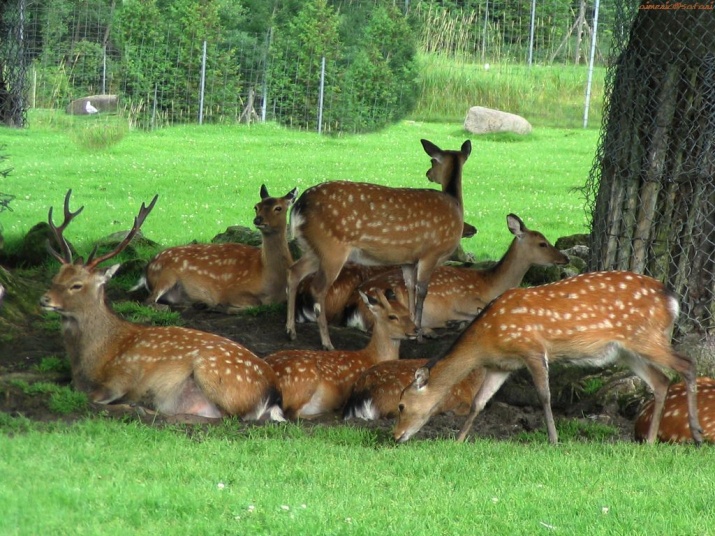 রয়েল বেঙ্গল টাইগার
হরিণ
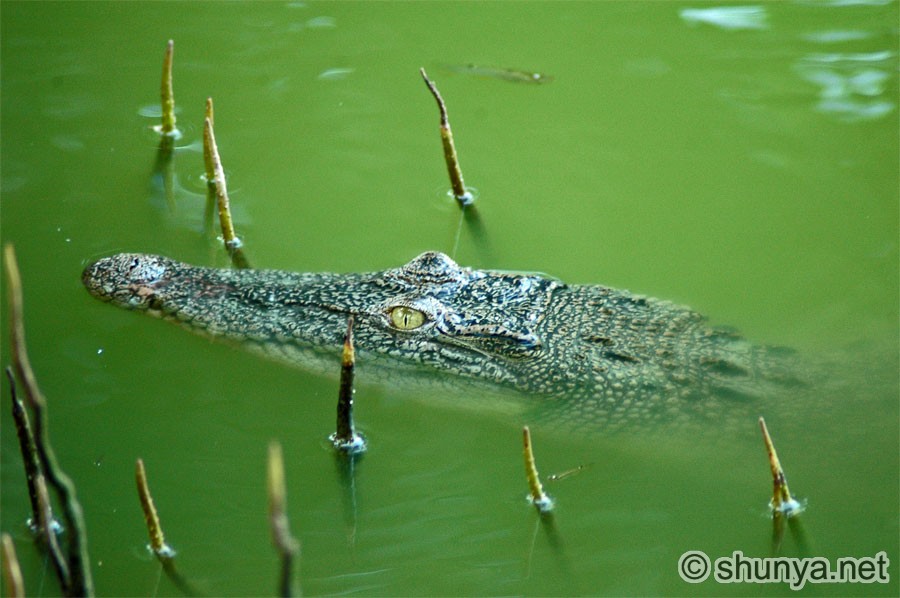 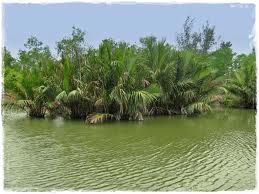 কুমির
সুন্দরবনের গোল পাতা
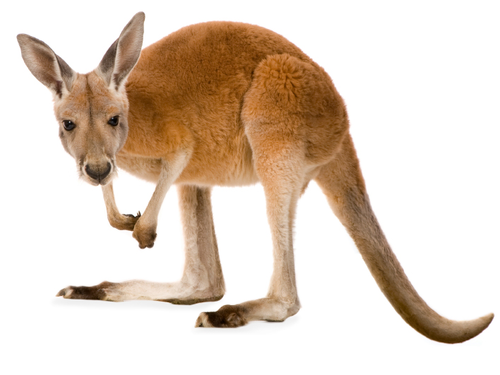 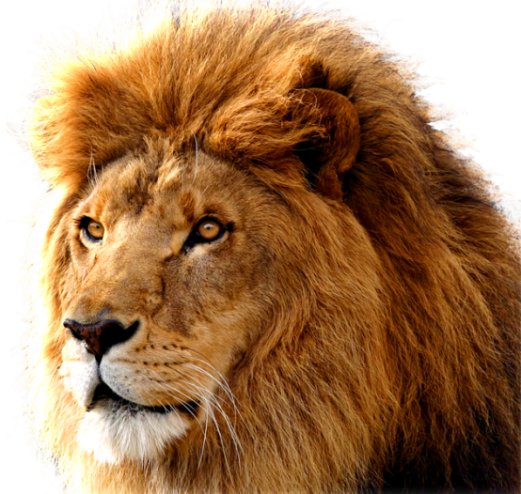 ক্যাঙ্গারু
সিংহ
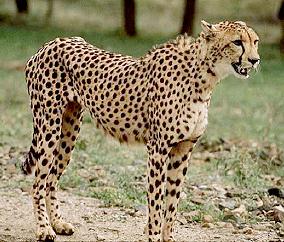 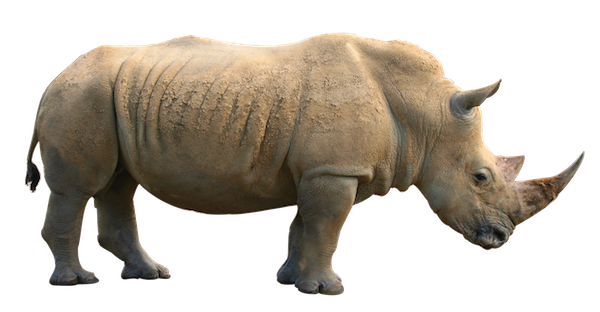 চিতা বাঘ
গন্ডার
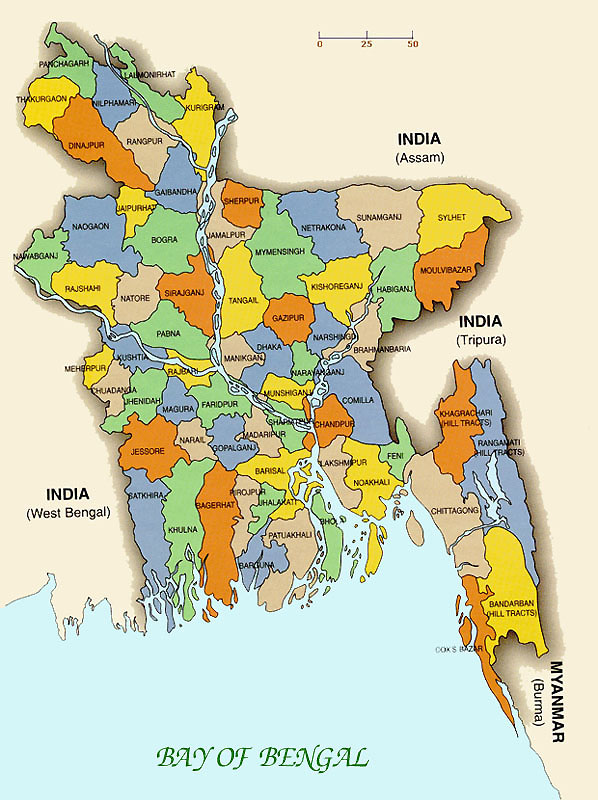 সুন্দরবন
আজকের পাঠ
সুন্দরবনের প্রাণী
শিক্ষকের আদর্শ পাঠঃ
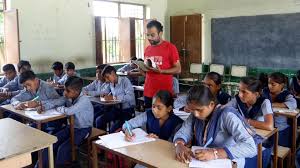 শিক্ষার্থীদের নিরব পাঠঃ
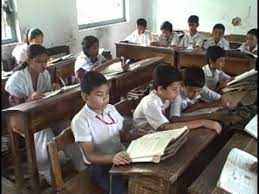 নতুন শব্দ গুলোর অর্থ জেনে নিই
অপার
অগাধ, অসীম
বিভিন্ন উপাদান বা জিনিস
সম্ভার
ভীষণ, ভীতিজনক
ভয়ঙ্কর
রাজকীয়
রয়্যাল
যুক্তবর্ণগুলো চিনে নিই ও ভেঙ্গে দেখাইঃ
র ফলা
ট
অস্ট্রেলিয়া
স্ট্র
স
সম্ভার
ভ
ম্ভ
ম
ভয়ঙ্কর
ঙ্ক
ক
ঙ
সুন্দরবন
ন্দ
দ
ন
আরো কিছু যুক্তবর্ণ ভেঙ্গে দেখি
ন্দ
ঙ্গ
শ্ব
ন + দ
শ + ব
ঙ + গ
দলীয়কাজ
খ দল
ক দল
সুন্দরবনে বাস করে এমন ৫টি প্রাণীর নাম লিখ ।
যুক্তবর্ণ গুলো দিয়ে ৫টি নতুন শব্দ তৈরি কর ।
মূল্যায়নঃ
নিচের যুক্তবর্ণ গুলো ব্যবহার করে ৫টি বাক্য  তৈরি কর ।
ম্ভ, ন্দ, শ্ব , স্ট্র, ঙ্গ ।
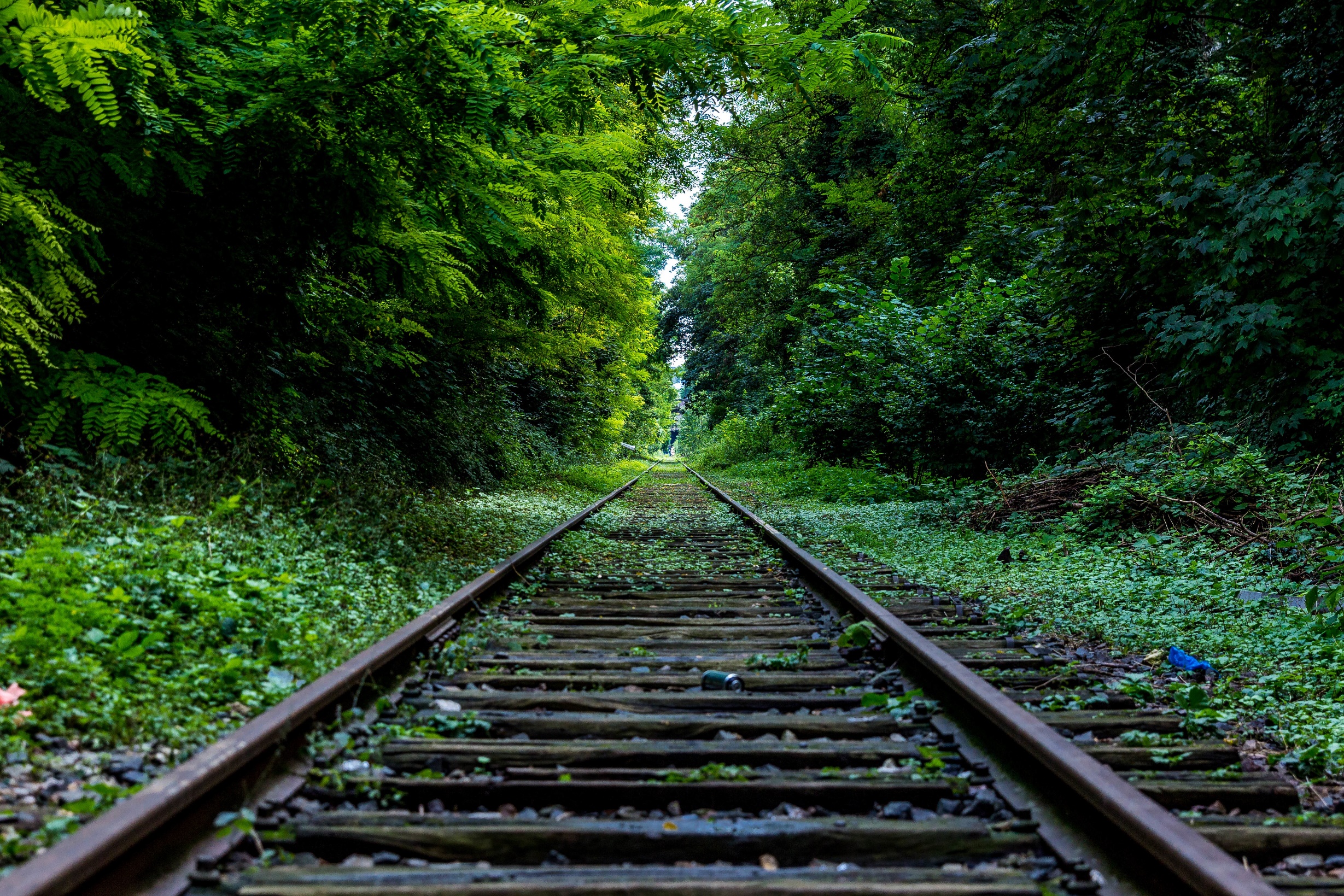